Chapter 5:Logical Database Design and the Relational Model
Modern Database Management
6th Edition
Jeffrey A. Hoffer, Mary B. Prescott, Fred R. McFadden
© Prentice Hall, 2002
1
Relation
Definition: A relation is a named, two-dimensional table of data
Table is made up of rows (records), and columns (attribute or field)
Not all tables qualify as relations
Requirements:
Every relation has a unique name.
Every attribute value is atomic (not multivalued, not composite)
Every row is unique (can’t have two rows with exactly the same values for all their fields)
Attributes (columns) in tables have unique names
The order of the columns is irrelevant
The order of the rows is irrelevant
NOTE: all relations are in  1st Normal form
© Prentice Hall, 2002
2
Correspondence with ER Model
Relations (tables) correspond with entity types and with many-to-many relationship types
Rows correspond with entity instances and with many-to-many relationship instances
Columns correspond with attributes

NOTE: The word relation (in relational database) is NOT the same same the word relationship (in ER model)
© Prentice Hall, 2002
3
Key Fields
Keys are special fields that serve two main purposes:
Primary keys are unique identifiers of the relation in question. Examples include employee numbers, social security numbers, etc. This is how we can guarantee that all rows are unique
Foreign keys are identifiers that enable a dependent relation (on the many side of a relationship) to refer to its parent relation (on the one side of the relationship)
Keys can be simple (a single field) or composite (more than one field)
Keys usually are used as indexes to speed up the response to user queries.
© Prentice Hall, 2002
4
Primary Key
Foreign Key (implements 1:N relationship between customer and order)
Combined, these are a composite primary key (uniquely identifies the order line)…individually they are foreign keys (implement M:N relationship between order and product)
Figure 5-3 -- Schema for four relations (Pine Valley Furniture)
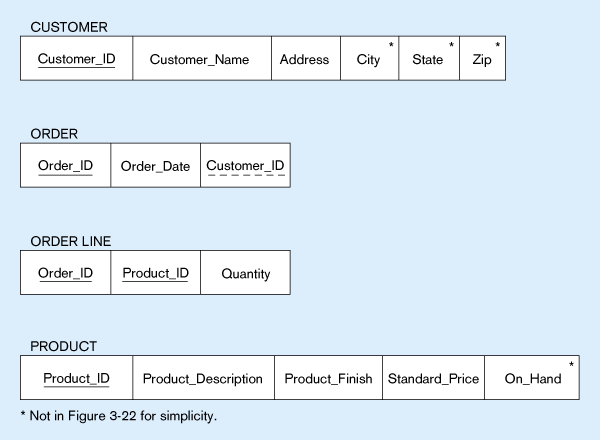 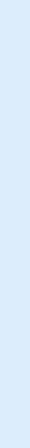 © Prentice Hall, 2002
5
Integrity Constraints
Domain Constraints
Allowable values for an attribute. 
Entity Integrity
No primary key attribute may be null. All primary key fields MUST have data
Action Assertions
Business rules.
© Prentice Hall, 2002
6
Integrity Constraints
Referential Integrity – rule that states that any foreign key value (on the relation of the many side) MUST match a primary key value in the relation of the one side. (Or the foreign key can be null) 
For example: Delete Rules
Restrict – don’t allow delete of  “parent” side if related rows exist in “dependent” side
Cascade – automatically delete “dependent” side rows that correspond with the “parent” side row to be deleted
Set-to-Null – set the foreign key in the dependent side to null if deleting from the parent side  not allowed for weak entities
© Prentice Hall, 2002
7
Figure 5-5: 
Referential integrity constraints (Pine Valley Furniture)
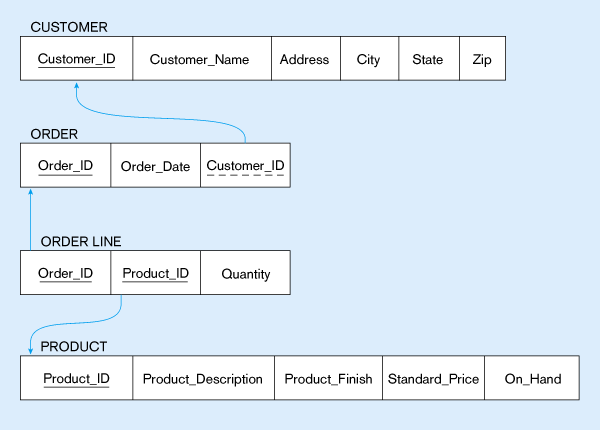 Referential integrity constraints are drawn via arrows from dependent to parent table
© Prentice Hall, 2002
8
Transforming EER Diagrams into Relations
Mapping Regular Entities to Relations 
Simple attributes: E-R attributes map directly onto the relation
Composite attributes: Use only their simple, component attributes 
Multi-valued Attribute - Becomes a separate relation with a foreign key taken from the superior entity
© Prentice Hall, 2002
9
Figure 5-8: Mapping a regular entity
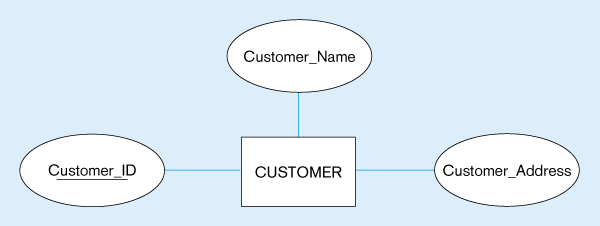 (a) CUSTOMER entity type with simple attributes
(b) CUSTOMER relation
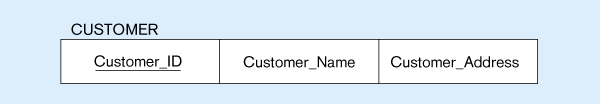 © Prentice Hall, 2002
10
Figure 5-9: Mapping a composite attribute
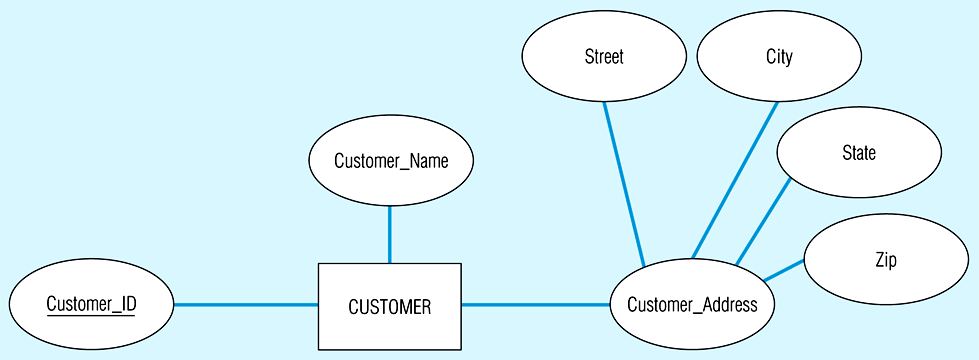 (a) CUSTOMER entity type with composite attribute
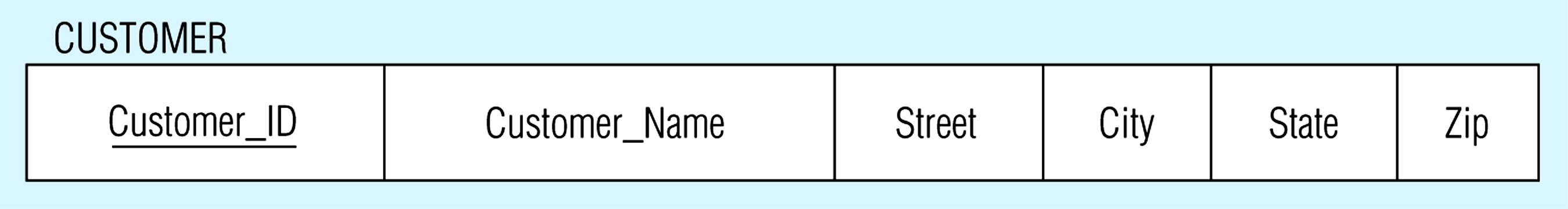 (b) CUSTOMER relation with address detail
© Prentice Hall, 2002
11
Multivalued attribute becomes a separate relation with foreign key
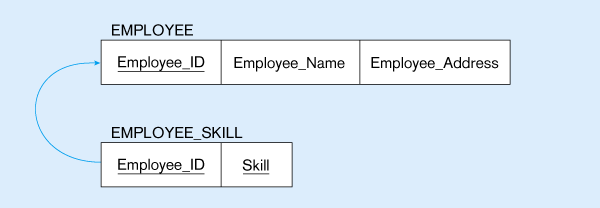 (b)
Figure 5-10: Mapping a multivalued attribute
(a)
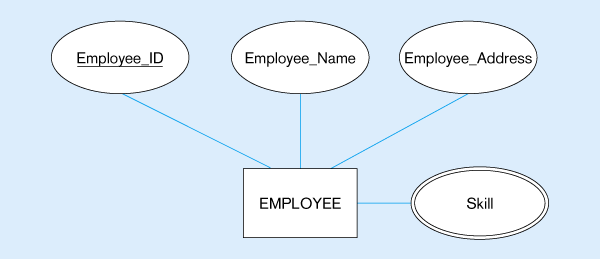 1 – to – many relationship between original entity and new relation
© Prentice Hall, 2002
12
Transforming EER Diagrams into Relations
Mapping Weak Entities
Becomes a separate relation with a foreign key taken from the superior entity
Primary key composed of:
Partial identifier of weak entity
Primary key of identifying relation (strong entity)
© Prentice Hall, 2002
13
Figure 5-11: Example of mapping a weak entity
(a) Weak entity DEPENDENT
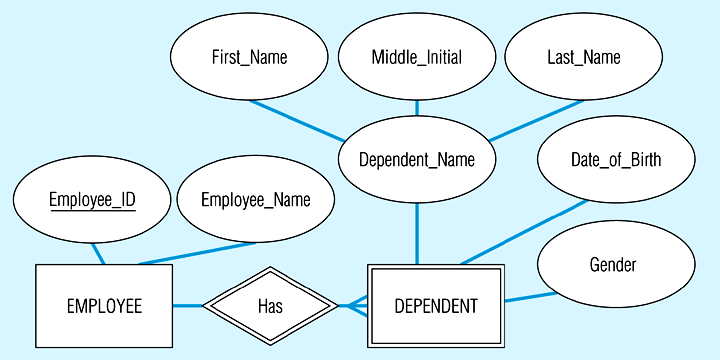 © Prentice Hall, 2002
14
Composite primary key
Figure 5-11(b) Relations resulting from weak entity
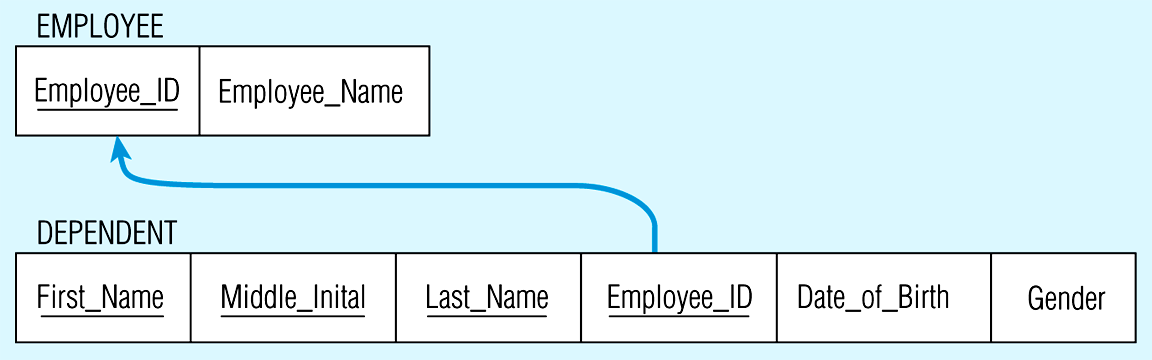 NOTE: the domain constraint for the foreign key should NOT allow null value if DEPENDENT is a weak entity
Foreign key
© Prentice Hall, 2002
15
Transforming EER Diagrams into Relations
Mapping Binary Relationships
One-to-Many - Primary key on the one side becomes a foreign key on the many side
Many-to-Many - Create a new relation with the primary keys of the two entities as its primary key
One-to-One - Primary key on the mandatory side becomes a foreign key on the optional side
© Prentice Hall, 2002
16
Figure 5-12: Example of mapping a 1:M relationship
(a) Relationship between customers and orders
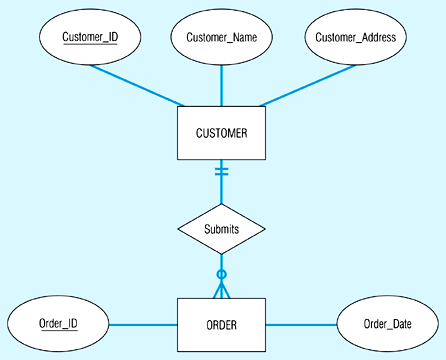 Note the mandatory one
© Prentice Hall, 2002
17
Figure 5-12(b) Mapping the relationship
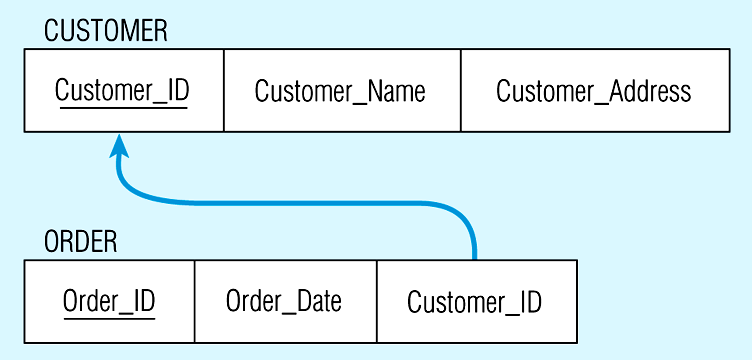 Again, no null value in the foreign key…this is because of the mandatory minimum cardinality
Foreign key
© Prentice Hall, 2002
18
The Supplies relationship will need to become a separate relation
Figure 5-13: Example of mapping an M:N relationship
(a) ER diagram (M:N)
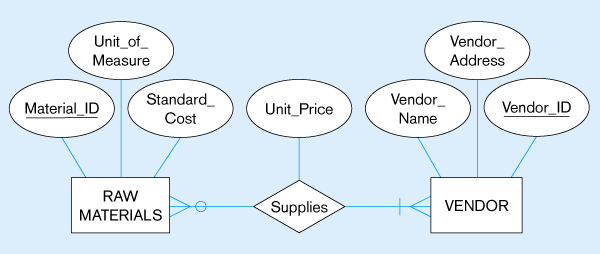 © Prentice Hall, 2002
19
Composite primary key
Foreign key
Foreign key
Figure 5-13(b) Three resulting relations
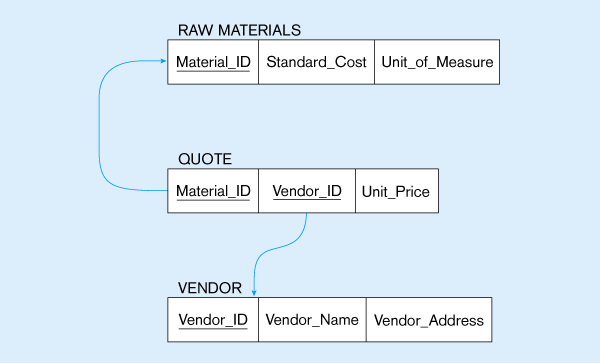 New intersection relation
© Prentice Hall, 2002
20
Figure 5-14: Mapping a binary 1:1 relationship
(a) Binary 1:1 relationship
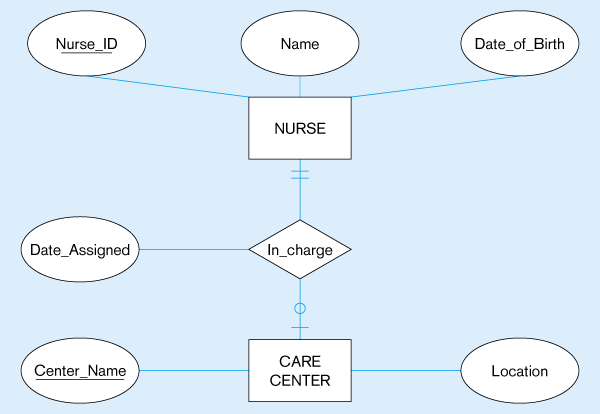 © Prentice Hall, 2002
21
Figure 5-14(b) Resulting relations
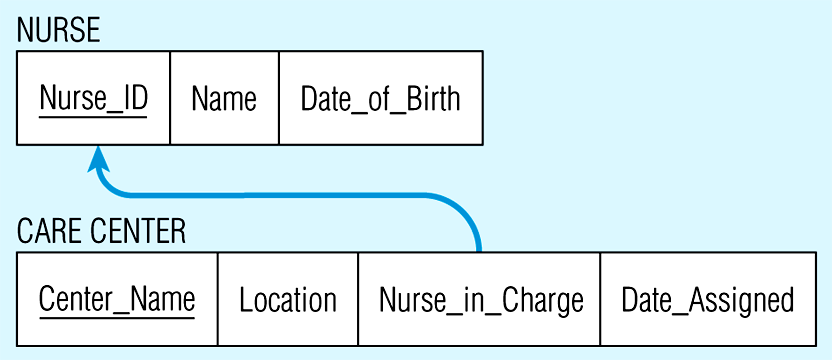 © Prentice Hall, 2002
22
Transforming EER Diagrams into Relations
Mapping Associative Entities
Identifier Not Assigned 
Default primary key for the association relation is composed of the primary keys of the two entities (as in M:N relationship)
Identifier Assigned 
It is natural and familiar to end-users
Default identifier may not be unique
© Prentice Hall, 2002
23
Figure 5-15: Mapping an associative entity
(a) Associative entity
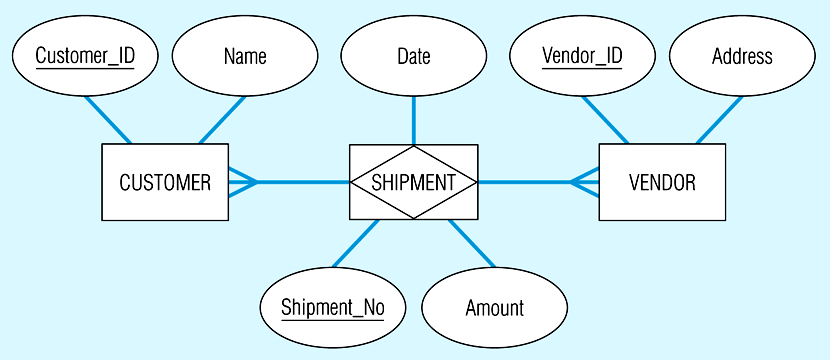 © Prentice Hall, 2002
24
Figure 5-15(b) Three resulting relations
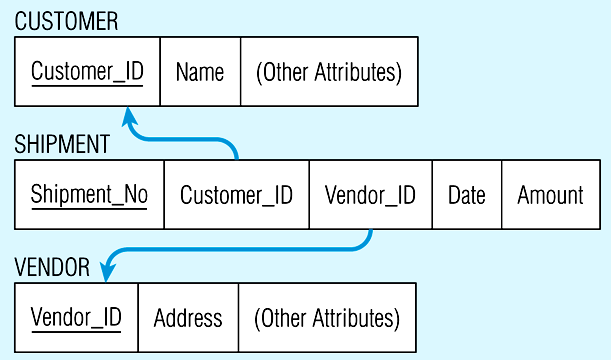 © Prentice Hall, 2002
25
Transforming EER Diagrams into Relations
Mapping Unary Relationships
One-to-Many - Recursive foreign key in the same relation
Many-to-Many - Two relations:
One for the entity type
One for an associative relation in which the primary key has two attributes, both taken from the primary key of the entity
© Prentice Hall, 2002
26
Figure 5-17: Mapping a unary 1:N relationship
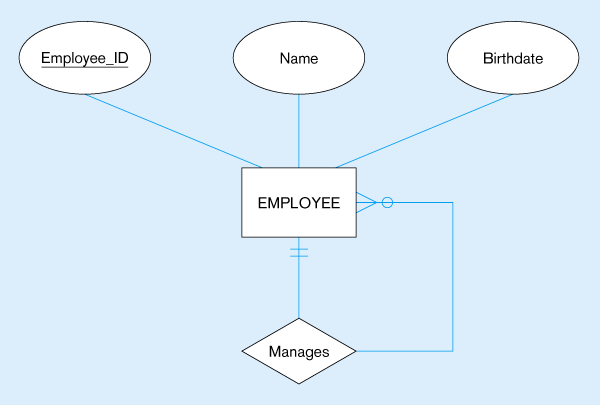 (a) EMPLOYEE entity with Manages relationship
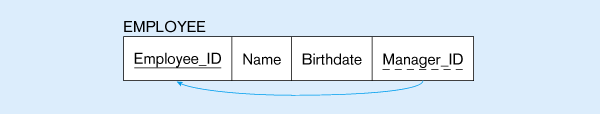 (b) EMPLOYEE relation with recursive foreign key
© Prentice Hall, 2002
27
Figure 5-18: Mapping a unary M:N relationship
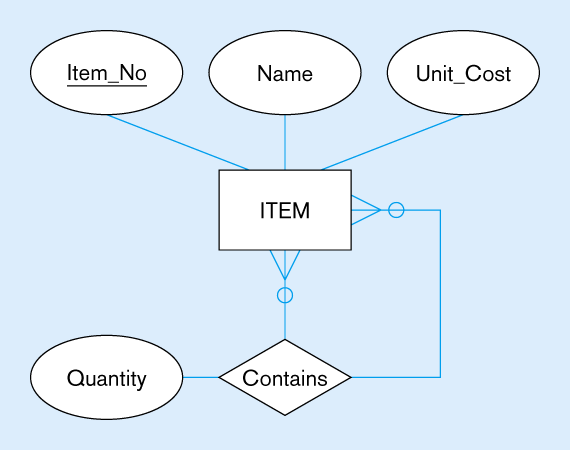 (a) Bill-of-materials relationships (M:N)
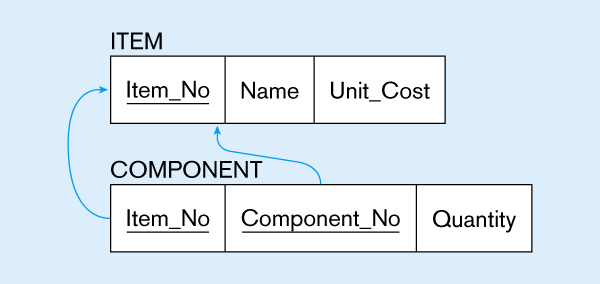 (b) ITEM and COMPONENT relations
© Prentice Hall, 2002
28
Transforming EER Diagrams into Relations
Mapping Ternary (and n-ary) Relationships
One relation for each entity and one for the associative entity
Associative entity has foreign keys to each entity in the relationship
© Prentice Hall, 2002
29
Figure 5-19: Mapping a ternary relationship
(a) Ternary relationship with associative entity
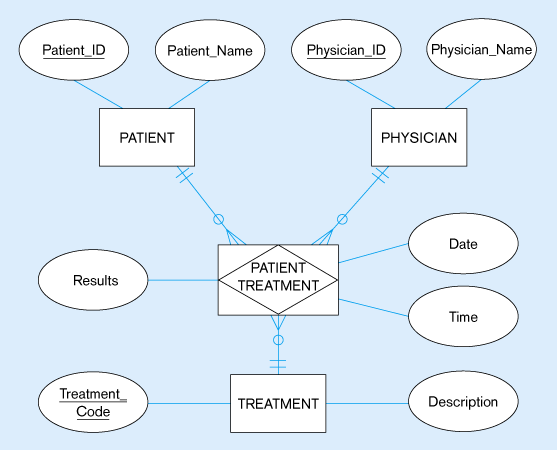 © Prentice Hall, 2002
30
Figure 5-19(b) Mapping the ternary relationship
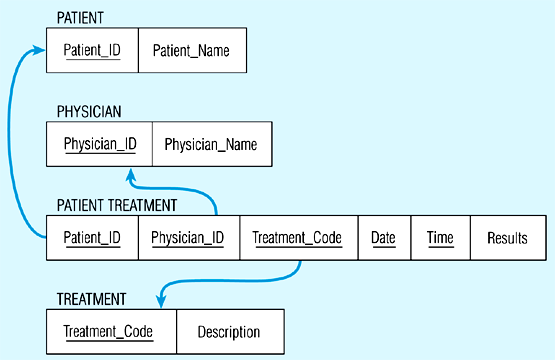 Remember that the primary key MUST be unique
© Prentice Hall, 2002
31